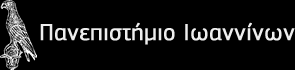 Ειδικά Θέματα Αρχιτεκτονικής και Προγραμματισμού Μικροεπεξεργαστών
Εργαστήριο
Διδάσκων: Βαρτζιώτης Φώτιος
Τμήμα Πληροφορικής και Τηλεπικοινωνιών
Slides based on Dr. Sumanta Guha's work
Introduction
What is QtSpim?
a simulator that runs assembly programs for MIPS R2000/R3000 RISC computers
Resources
http://spimsimulator.sourceforge.net/
Computer Organization & Design: The Hardware/Software Interface”, by Patterson and Hennessy:  Chapter 3 and Appendix A.9-10

What does QtSpim do?
reads MIPS assembly language files and translates to machine language
executes the machine language instructions
shows contents of registers and memory
works as a debugger (supports break-points and single-stepping)
provides basic OS-like services, like simple I/O
Slides based on Dr. Sumanta Guha's work
Learning MIPS & QtSpim
MIPS assembly is a low-level programming language
The best way to learn any programming language is from live code
We will get you started by going through a few example programs and explaining the key concepts
We will not try to teach you the syntax line-by-line: pick up what you need from the book and on-line tutorials
Tip: Start by copying existing programs and modifying them incrementally making sure you understand the behavior at each step
Tip: The best way to understand and remember a construct or keyword is to experiment with it in code, not by reading about it
Slides based on Dr. Sumanta Guha's work
QtSpim Installation
Windows Installation
download the .msi file from https://sourceforge.net/projects/spimsimulator/files/ and save it on your machine. For your convenience a copy is kept locally at the class website
Double click to install..
Slides based on Dr. Sumanta Guha's work
QtSpim Windows Interface
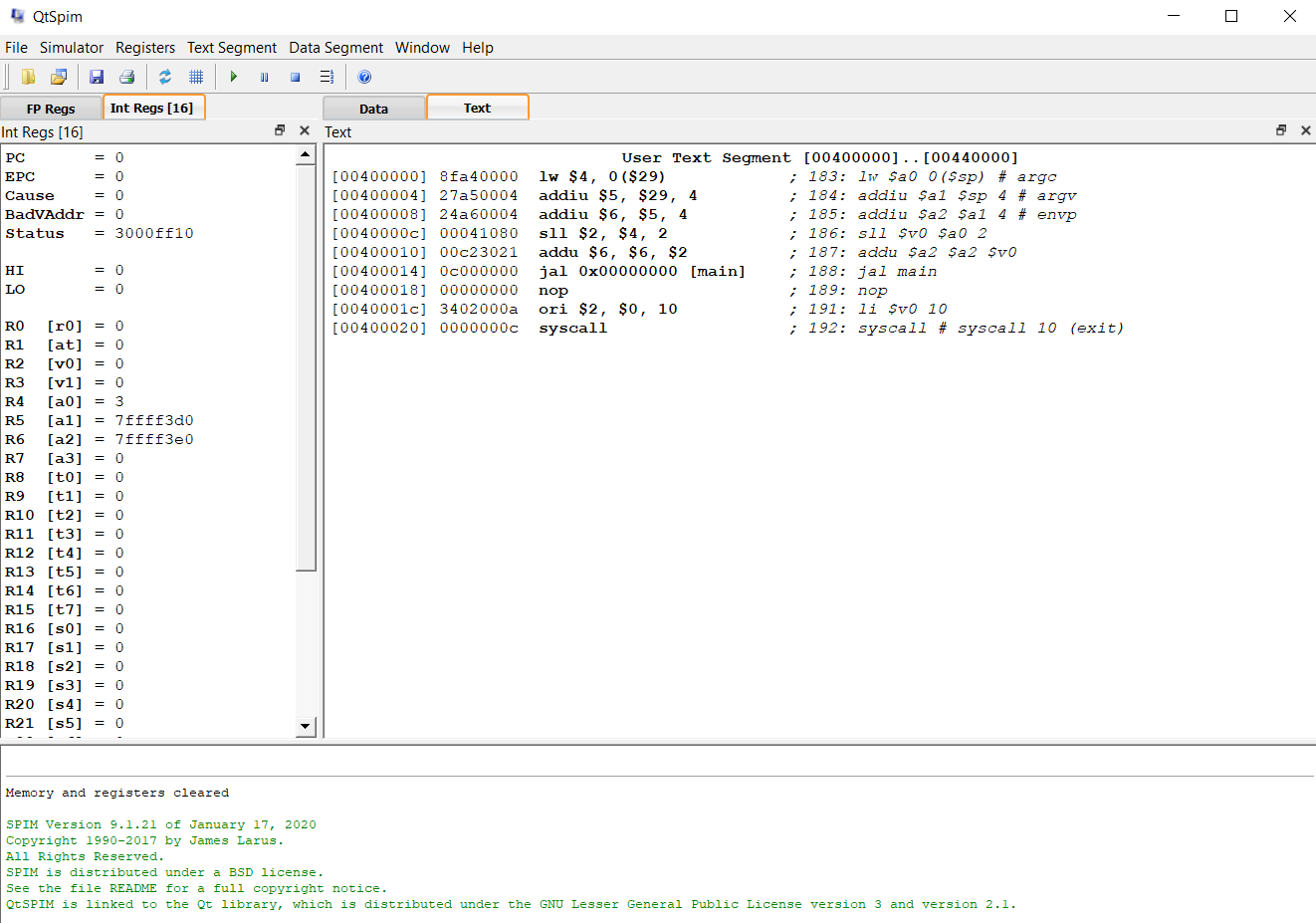 Registers window
shows the values of all registers in the MIPS CPU and FPU
Data segment window
shows the data loaded into the program’s memory and the data of the program’s stack
Text segment window
shows assembly instructions & corresponding machine code
Messages window
shows :QtSpim messages
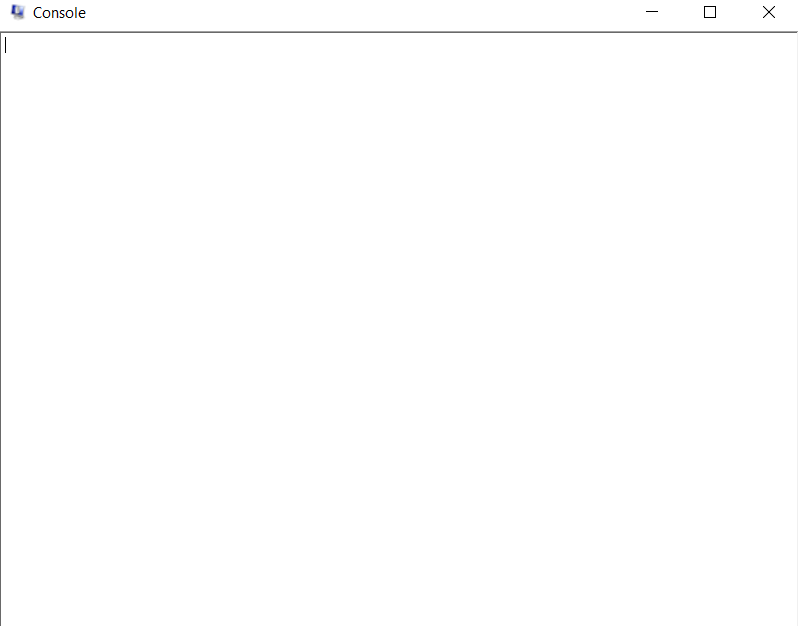 Separate console window appears for I/O
Slides based on Dr. Sumanta Guha's work
Using :QtSpim
Loading source file 
Use File -> Open menu
Simulation
Simulator -> Go : run loaded program
Click the OK button in the Run Parameters pop-up window if the starting address value is “0x00400000”
Simulator -> Break : stop execution
Simulator -> Clear Registers and Reinitialize : clean-up before new run
Important!!
Slides based on Dr. Sumanta Guha's work
Using QtSpim
Simulator -> Reload : load file again after editing 
Simulator -> Single Step or Multiple Step : stepping to debug
Simulator -> Breakpoints : set breakpoints
Notes:
text segment window of QtSpim shows assembly and corresponding machine code
pseudo-instructions  each expand to more than one machine instruction
if Delayed Branches is checked in Simulator -> Settings (tab MIPS)… then statementx will execute before control jumps to L1 in following code – to avoid insert nop before statementx:
jal L1
    statementx
    …
L1: …
nop
Slides based on Dr. Sumanta Guha's work
QtSpim Example Program: add2numbersProg1.asm
## Program adds 10 and 11
	
   .text                   # text section
   .globl  main            # call main by SPIM

main:
   ori     $8,$0,0xA       # load “10" into register 8
   ori     $9,$0,0xB       # load “11" into register 9
   add     $10,$8,$9       # add registers 8 and 9, put result 
                           # in register 10
Slides based on Dr. Sumanta Guha's work
MIPS Assembly Code Layout
Typical Program Layout
.text		#code section
	.globl main	#starting point: must be global
main:
	# user program code
	.data		#data section
       # user program data
Slides based on Dr. Sumanta Guha's work
MIPS Assembler Directives
Top-level Directives:

.text 
indicates that following items are stored in the user text segment, typically instructions
.data 
indicates that following data items are stored in the data segment

.globl sym 
declare that symbol sym is global and can be referenced from other files
Slides based on Dr. Sumanta Guha's work
QtSpim Example Program: add2numbersProg2.asm
# Program adds 10 and 20

		.text 			     # text section
		.globl main		     # call main by SPIM

main:	
    la $t0, value			     # load address ‘value’ into $t0
		lw $t1, 0($t0)			     # load word 0(value) into $t1
		lw $t2, 4($t0)			     # load word 4(value) into $t2
		add $t3, $t1, $t2	         # add two numbers into $t3
		sw $t3, 8($t0)			     # store word $t3 into 8($t0)

		.data			     	# data section
value:	.word 10, 20, 0    # load data integers. Default data
                           # start address 0x10010000(= value)
Parse the
machine code
for these two
instructions!
Slides based on Dr. Sumanta Guha's work
MIPS Memory Usage as viewed in QtSpim
0x7fffffff
reserved
0x7fffeffc
stack segment
data segment
0x10010000
text segment
(instructions)
0x00400000
reserved
0x00000000
Slides based on Dr. Sumanta Guha's work
MIPS Assembler Directives
Common Data Definitions:

.word   w1, …, wn
store n 32-bit quantities in successive memory words
.half   h1, …, hn
store n 16-bit quantities in successive memory halfwords
.byte  b1, …, bn
store n 8-bit quantities in successive memory bytes
.ascii  str
store the string in memory but do not null-terminate it
strings are represented in double-quotes “str”
special characters, eg. \n, \t, follow C convention
.asciiz  str
store the string in memory and null-terminate it
Slides based on Dr. Sumanta Guha's work
MIPS Assembler Directives
Common Data Definitions:

.float  f1, …, fn
store n floating point single precision numbers in successive memory locations
.double d1, …, dn
store n floating point double precision numbers in successive memory locations 
.space  n
reserves n successive bytes of space
.align   n
align the next datum on a 2n byte boundary. For example, .align 2 aligns next value on a word boundary. .align 0 turns off automatic alignment of .half, .word, etc. till next .data directive
Slides based on Dr. Sumanta Guha's work
QtSpim Example Program: storeWords.asm
## Program shows memory storage and access (big vs. little endian)     
        	.data                 
here:		.word 0xabc89725, 100 
	     	.byte 0, 1, 2, 3      
	     	.asciiz "Sample text" 		
there:	.space 6              
	      	.byte 85
	      	.align 2		
         	.byte 32
	
	      	.text 			
	      	.globl main		
main:		
	      la $t0, here           
	      lbu $t1, 0($t0)        
	      lbu $t2, 1($t0)        
	      lw  $t3, 0($t0)        
	      sw  $t3, 36($t0)       
	      sb  $t3, 41($t0)
SPIM’s memory storage depends on the underlying
machine: Intel 80x86 processors are little-endian!
Word placement in memory is exactly same in
big or little endian – a copy is placed.
Byte placement  in memory depends on if it is 
big or little endian. In big-endian bytes in a 
Word are counted from the byte 0 at the left 
(most significant) to byte 3 at the right
(least significant); in little-endian it is the 
other way around.
Word access (lw, sw) is exactly same in big or
little endian – it is a copy from register to
a memory word or vice versa.
Byte access depends on if it is big or little endian,
because bytes are counted 0 to 3 from left to right
in big-endian and counted 0 to 3 from right to
left in little-endian.
Slides based on Dr. Sumanta Guha's work
QtSpim Example Program: swap2memoryWords.asm
## Program to swap two memory words
	
	.data           # load data
	.word 7
	.word 3

	.text
	.globl main
	
main:
	lui $s0, 0x1001 # load data area start address 0x10010000
	lw  $s1, 0($s0)
	lw  $s2, 4($s0)
	sw  $s2, 0($s0)
	sw  $s1, 4($s0)
Slides based on Dr. Sumanta Guha's work
QtSpim Example Program: branchJump.asm
## Nonsense program to show address calculations for 
## branch and jump instructions
	
	.text 			# text section
	.globl main		# call main by SPIM

# Nonsense code
# Load in SPIM to see the address calculations
main:		
	j label
	add $0, $0, $0
	beq $8, $9, label
	add $0, $0, $0
	add $0, $0, $0
	add $0, $0, $0
	add $0, $0, $0
label:
	add $0, $0, $0
Slides based on Dr. Sumanta Guha's work
QtSpim Example Program:  procCallsProg2.asm
## Procedure call to swap two array words
#   equivalent C code:
#	swap(int v[], int k)
#	{
#		int temp;
#		temp = v[k];
#		v[k] = v[k+1];
#		v[k+1] = temp;
#	}
# swap contents of elements $a1
# and $a1 + 1 of the array that
# starts at $a0
swap:	add	$t1, $a1, $a1		add	$t1, $t1, $t1
	add	$t1, $a0, $t1
	lw	$t0, 0($t1) 
	lw	$t2, 4($t1)
	sw	$t2, 0($t1)
	sw	$t0, 4($t1)
	jr	$ra	

.data
array:	.word 5, 4, 3, 2, 1
.text
       .globl	main
main:

	la	$a0, array		
	addi	$a1, $0, 0	

	addi	$sp, $sp, -4		
	sw		$ra, 0($sp)	

	jal		swap		

	lw		$ra, 0($sp)		
	addi	$sp, $sp, 4	

	jr		$ra
load para-
meters for
swap
save return
address $ra
in stack
jump and
link to swap
restore 
return
address
jump to $ra
Slides based on Dr. Sumanta Guha's work
MIPS: Software Conventions for Registers
Slides based on Dr. Sumanta Guha's work
QtSpim System Calls
System Calls (syscall)
OS-like services 

Method
load system call code into register $v0 (see following table for codes)
load arguments into registers $a0, …, $a3
call system with QtSpim instruction syscall
after call return value is in register $v0, or $f0 for floating point results
Slides based on Dr. Sumanta Guha's work
SPIM System Call Codes
Slides based on Dr. Sumanta Guha's work
QtSpim Example Program: systemCalls.asm
lw $t1, 0($t0)
	lw $t2, 4($t0)
	add $t3, $t1, $t2
	sw $t3, 8($t0)


   li $v0, 4
   la $a0, msg1
   syscall



   li $v0, 1
   move $a0, $t3
   syscall

   li  $v0, 10
   syscall

.data
value: .word 0, 0, 0
msg1:  .asciiz “Sum = "
## Enter two integers in
## console window
## Sum is displayed
.text
.globl main

main:
	la $t0, value 

	li $v0, 5
   syscall
   sw $v0, 0($t0)

   li $v0, 5
   syscall
   sw $v0, 4($t0)
system call code
for print_string
argument to print_string call
system call code
for print_int
system call code
for read_int
argument to print_int call
system call code
for exit
result returned by call
Slides based on Dr. Sumanta Guha's work
Conclusion & More
The code presented so far should get you started in writing your own MIPS assembly
Remember the only way to master  the MIPS assembly language – in fact, any computer language – is to write lots and lots of code
For anyone aspiring to understand modern computer architecture it is extremely important to master MIPS assembly as all modern computers (since the mid-80’s) have been inspired by, if not based fully or partly on the MIPS instruction set architecture
To help those with high-level programming language (e.g., C) experience, in the remaining slides we show how to synthesize various high-level constructs in assembly…
Slides based on Dr. Sumanta Guha's work
Synthesizing Control Statements (if, if-else)
if ( condition ) {
      if-statements
} else {
	else-statements
}
	   beqz    $t0, if_else_label
    # MIPS code for the
    # if-statements.
	  j if_end_label
if_else_label:
    # MIPS code for the
    # else-statements
if_end_label:
if ( condition ) {
        statements
}
	
  
	 beqz  $t0, if_end_label
	 # MIPS code for the  
    # if-statements.
if_end_label:
Slides based on Dr. Sumanta Guha's work
Synthesizing Control Statements (while)
while ( condition ) {
                statements
        }

while_start_label:
	 # MIPS code for the condition expression
	 beqz    $t0, while_end_label
	 # MIPS code for the while-statements.
	 j       while_start_label
while_end_label:
Slides based on Dr. Sumanta Guha's work
Synthesizing Control Statements (do-while)
do {
	statements
} while ( condition );

do_start_label:
	  # MIPS code for the do-statements.
do_cond_label:
	  # MIPS code for the condition expr:
	  beqz    $t0, do_end_label
	  j do_start_label
do_end_label:
Slides based on Dr. Sumanta Guha's work
Synthesizing Control Statements (for)
for ( init ; condition ; incr ) {
                statements
}
	  # MIPS code for the init expression.
for_start_label:
	  # MIPS code for the condition expression
	  beqz    $t0, for_end_label
	  # MIPS code for the for-statements.
for_incr_label:
	  # MIPS code for the incr expression.
	  j for_start_label
for_end_label:
Slides based on Dr. Sumanta Guha's work
Synthesizing Control Statements (switch)
# MIPS code to compute expr.
	# Assume that this leaves the 
  # value in  $t0
	beq     $t0, const1, switch_label_1
	beq     $t0, const2, switch_label_2
	...
	beq     $t0, constN, switch_label_N
	# If there is a default, then add
	b       switch_default
	# Otherwise, add following lineinstead:
	b       switch_end_label
switch ( expr ) {
	case const1:
		statement1
	case const2:
		statement2
	...
	case constN:
		statementN
	default:
		default-statement
}
Slides based on Dr. Sumanta Guha's work
Synthesizing Control Statements (switch), cont.
switch_label_1:
	  # MIPS code to compute statement1.
switch_label_2:
	  # MIPS code to compute statement2.
    ...
switch_label_N:
	  # MIPS code to compute statementN.
    # If there's a default:
switch_default:
	  # MIPS code to compute default-statement.
switch_end_label:
Slides based on Dr. Sumanta Guha's work
Array Address Calculation
Address calculation in assembler: 
       address of A [n] = address of A [0] +  (n* sizeof (element of A))

               # $t0 = address of start of A.
        # $t1 = n.
        mul $t2, $t1, 4     # compute offset from 
                            # the start of the array
		                     # assuming sizeof(element)=4
        add $t2, $t0, $t2   # add the offset to the 
                            # address of A [0].
                            # now $t2 = &A [n].

        sw  $t3, ($t2)      # A [n] = whatever is in $t3.
        lw  $t3, ($t2)      # $t3 = A [n].
Slides based on Dr. Sumanta Guha's work
Short-Cut Expression Evaluation (and)
cond1 && cond2

	 # MIPS code to compute cond1.
	 # Assume that this leaves the value in $t0.
	 # If $t0 is zero, we're finished 
    # (and the result is FALSE).
	 beqz $t0, and_end

	 # MIPS code to compute cond2.
	 # Assume that this leaves the value in $t0.
and_end:
Slides based on Dr. Sumanta Guha's work
Short-Cut Expression Evaluation (or)
cond1 || cond2

	   # MIPS code to compute cond1.
	  # Assume that this leaves the value in $t0.
	  # If $t0 is not zero, we're finished 
     # (and the result is TRUE).
	   bnez $t0, or_end

	   # MIPS code to compute cond2.
	   # Assume that this leaves the value in $t0.
or_end:
Slides based on Dr. Sumanta Guha's work